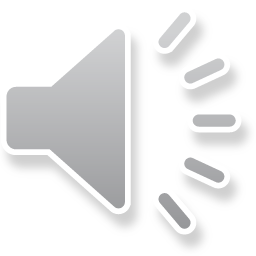 XX年度部门工作汇报
年中总结报告      BUSINESS REPORT
欢迎加入锐旗设计
 锐旗设计，更多ppt的秘密等着你！
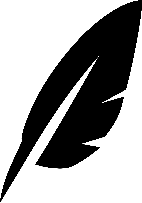 [Speaker Notes: 版权声明：300套精品模板商业授权，请联系【锐旗设计】:https://9ppt.taobao.com，专业PPT老师为你解决所有PPT问题！]
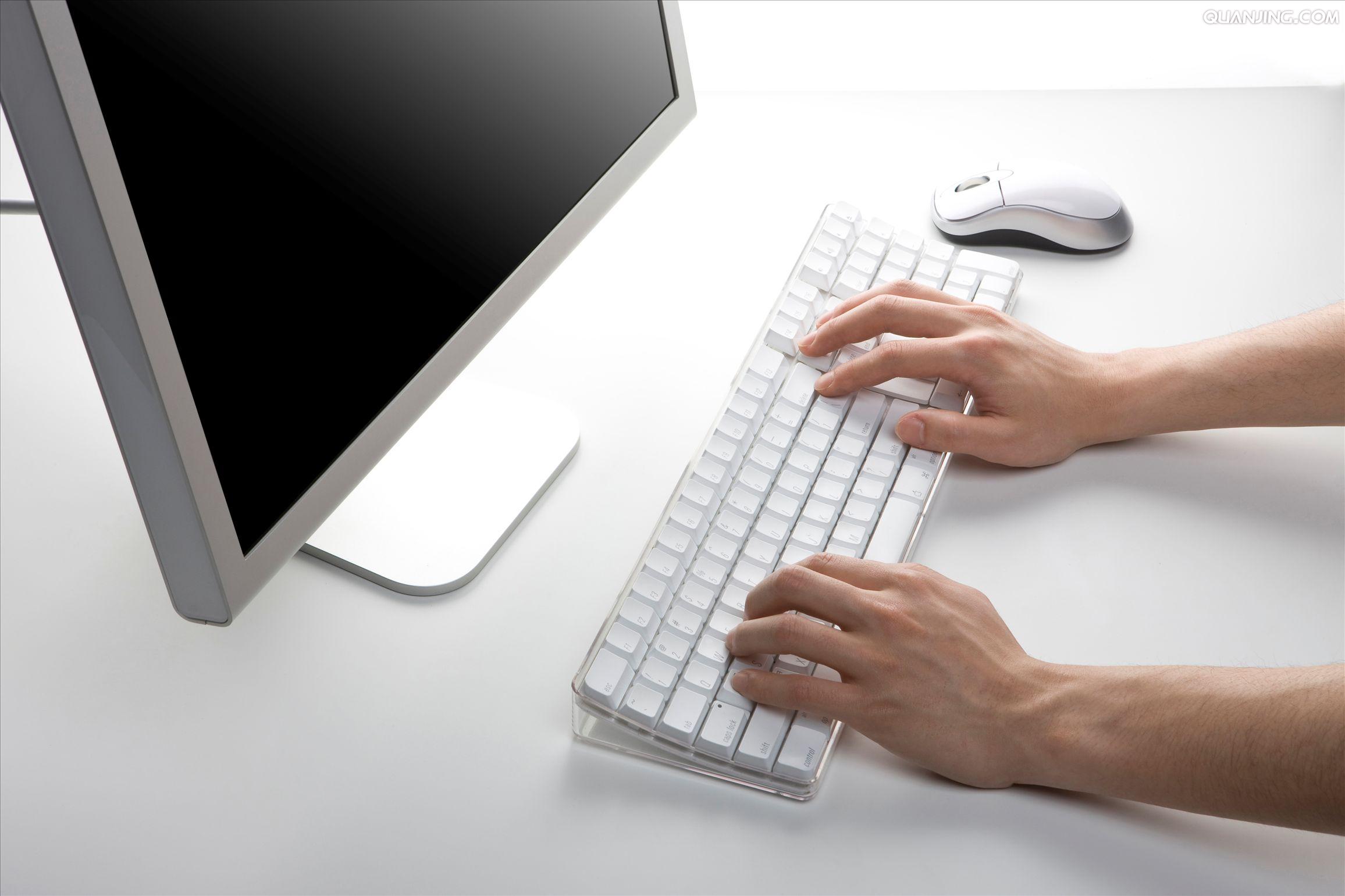 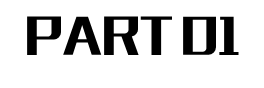 锐旗设计，更多ppt的秘密等着你！ 锐旗设计，更多ppt的秘密等着你！
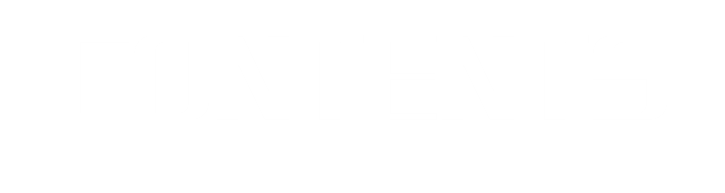 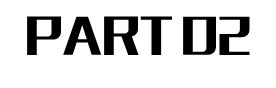 锐旗设计，更多ppt的秘密等着你！ 锐旗设计，更多ppt的秘密等着你！
欢迎加入锐旗设计
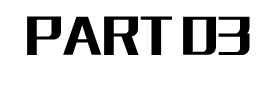 锐旗设计，更多ppt的秘密等着你！ 锐旗设计，更多ppt的秘密等着你！
1
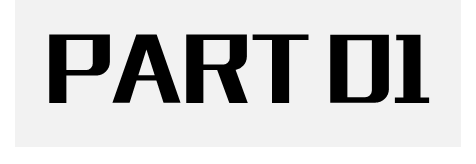 欢迎加入锐旗设计
 锐旗设计，更多ppt的秘密等着你！ 锐旗设计，更多ppt的秘密等着你！
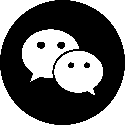 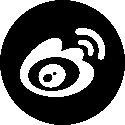 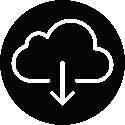 欢迎加入锐旗设计
 锐旗设计，更多ppt的秘密等着你！
锐旗设计，更多ppt的秘密等着你！ 锐旗设计，更多ppt的秘密等着你！
EARLY GOAL
锐旗设计，更多ppt的秘密等着你！ 锐旗设计，更多ppt的秘密等着你！
锐旗设计，更多ppt的秘密等着你！ 锐旗设计，更多ppt的秘密等着你！
锐旗设计，更多ppt的秘密等着你！ 锐旗设计，更多ppt的秘密等着你！
欢迎加入锐旗设计
 锐旗设计，更多ppt的秘密等着你！
PERFORMANCE ACHIEVEMENT
锐旗设计，更多ppt的秘密等着你！ 锐旗设计，更多ppt的秘密等着你！
PERFORMANCE ACHIEVEMENT
锐旗设计，更多ppt的秘密等着你！ 锐旗设计，更多ppt的秘密等着你！
锐旗设计，更多ppt的秘密等着你！ 锐旗设计，更多ppt的秘密等着你！
锐旗设计，更多ppt的秘密等着你！ 锐旗设计，更多ppt的秘密等着你！
欢迎加入锐旗设计
欢迎加入锐旗设计
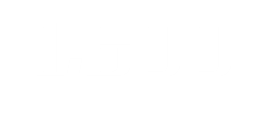 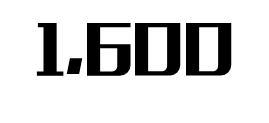 欢迎加入锐旗设计
 锐旗设计，更多ppt的秘密等着你！ 锐旗设计，更多ppt的秘密等着你！
欢迎加入锐旗设计
 锐旗设计，更多ppt的秘密等着你！ 锐旗设计，更多ppt的秘密等着你！
2
欢迎加入锐旗设计
 锐旗设计，更多ppt的秘密等着你！ 锐旗设计，更多ppt的秘密等着你！
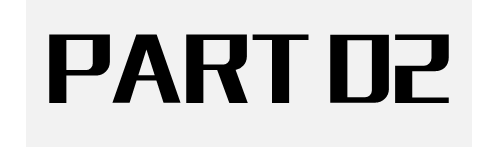 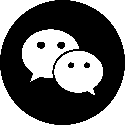 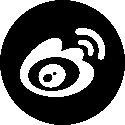 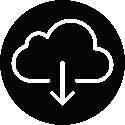 [Speaker Notes: 版权声明：300套精品模板商业授权，请联系【锐旗设计】:https://9ppt.taobao.com，专业PPT老师为你解决所有PPT问题！]
欢迎加入锐旗设计
 锐旗设计，更多ppt的秘密等着你！
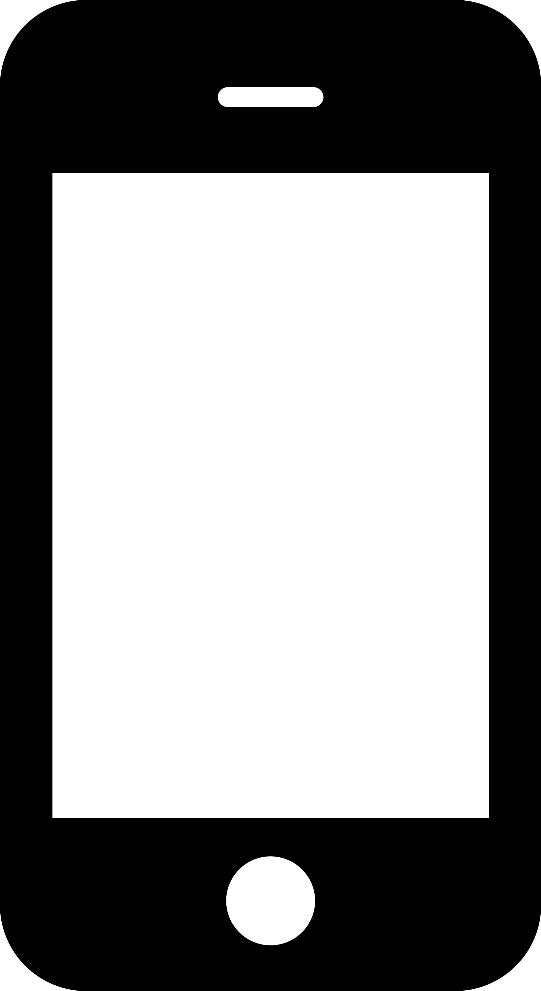 欢迎加入锐旗设计
 锐旗设计，更多ppt的秘密等着你！
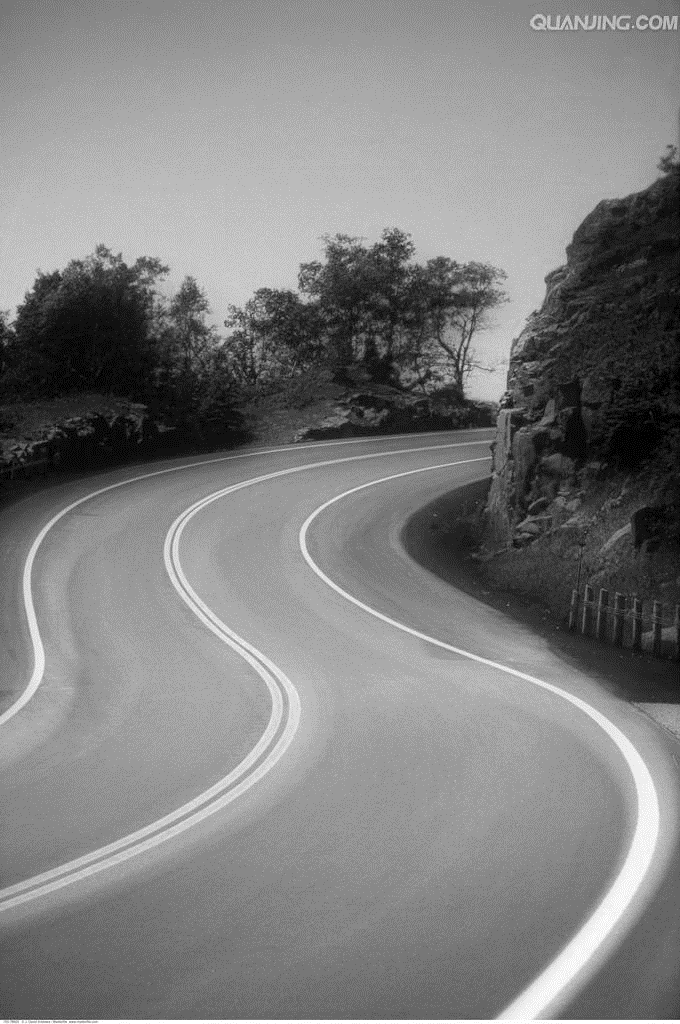 欢迎加入锐旗设计
 锐旗设计，更多ppt的秘密等着你！
欢迎加入锐旗设计
 锐旗设计，更多ppt的秘密等着你！
欢迎加入锐旗设计
 锐旗设计，更多ppt的秘密等着你！
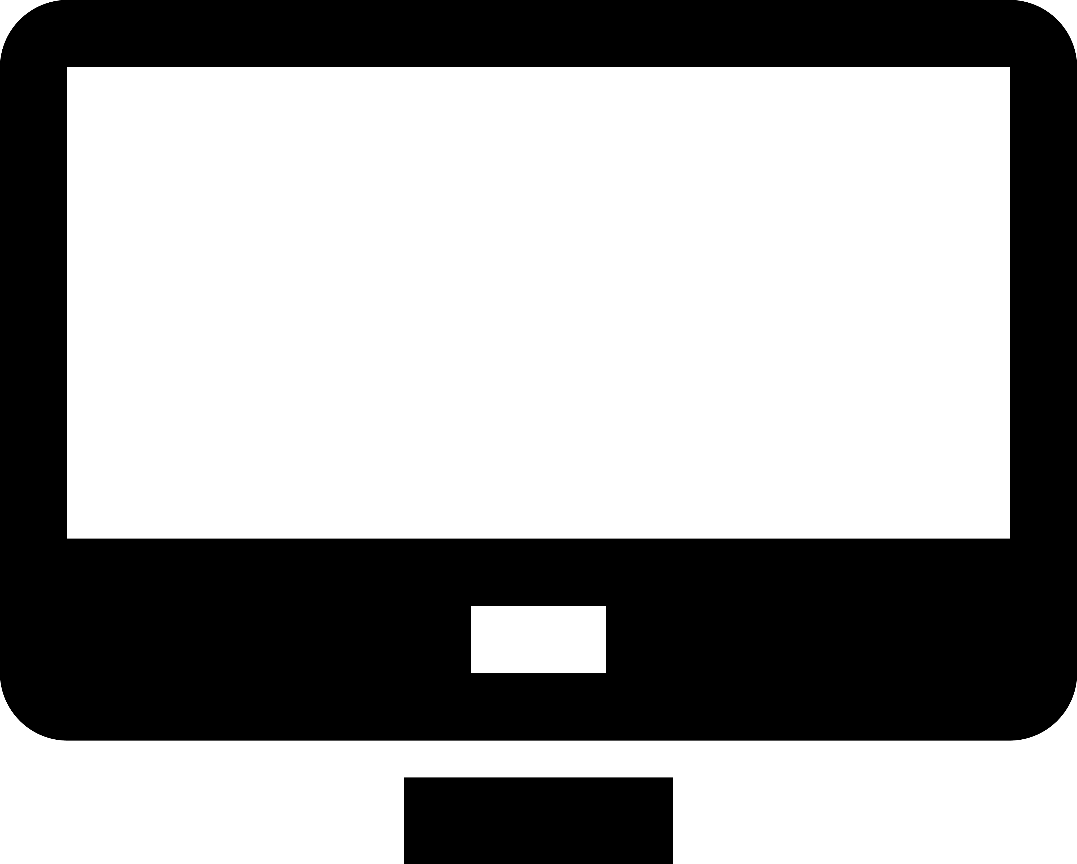 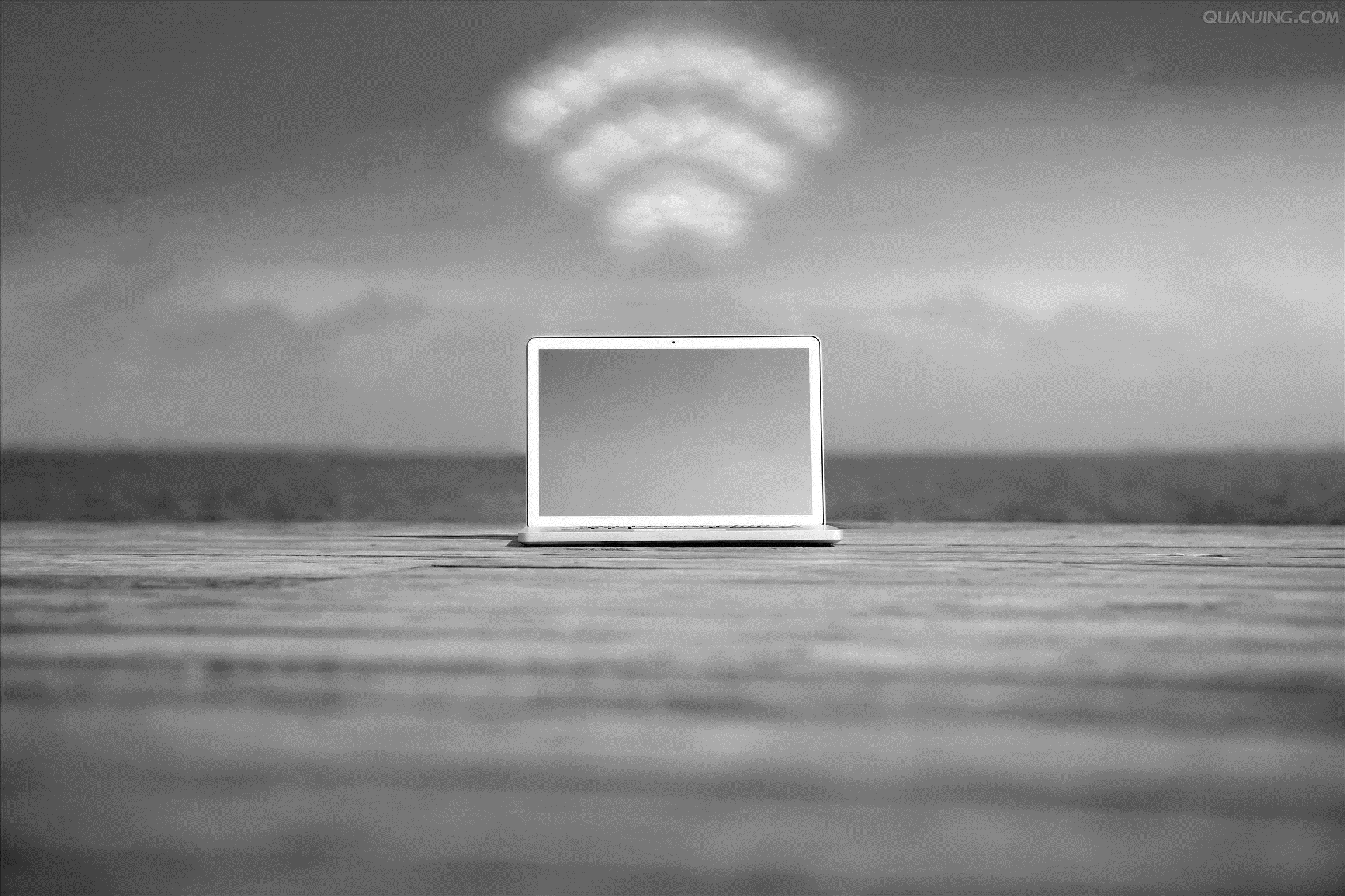 欢迎加入锐旗设计
 锐旗设计，更多ppt的秘密等着你！
欢迎加入锐旗设计
 锐旗设计，更多ppt的秘密等着你！
[Speaker Notes: 版权声明：300套精品模板商业授权，请联系【锐旗设计】:https://9ppt.taobao.com，专业PPT老师为你解决所有PPT问题！]
欢迎加入锐旗设计
 锐旗设计，更多ppt的秘密等着你！
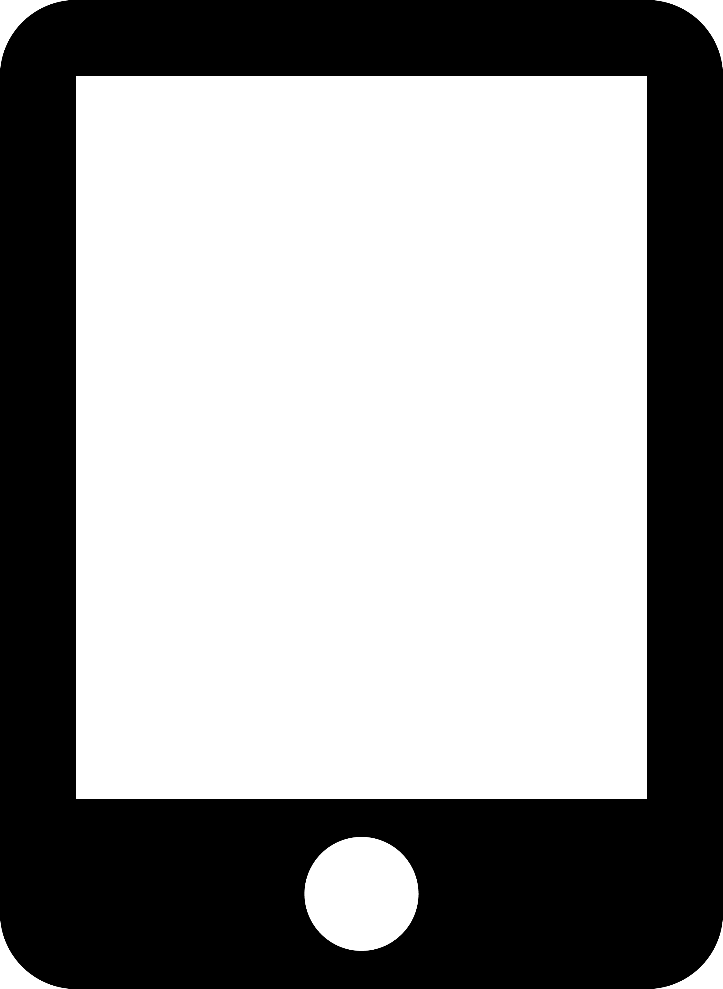 欢迎加入锐旗设计
 锐旗设计，更多ppt的秘密等着你！
欢迎加入锐旗设计
 锐旗设计，更多ppt的秘密等着你！
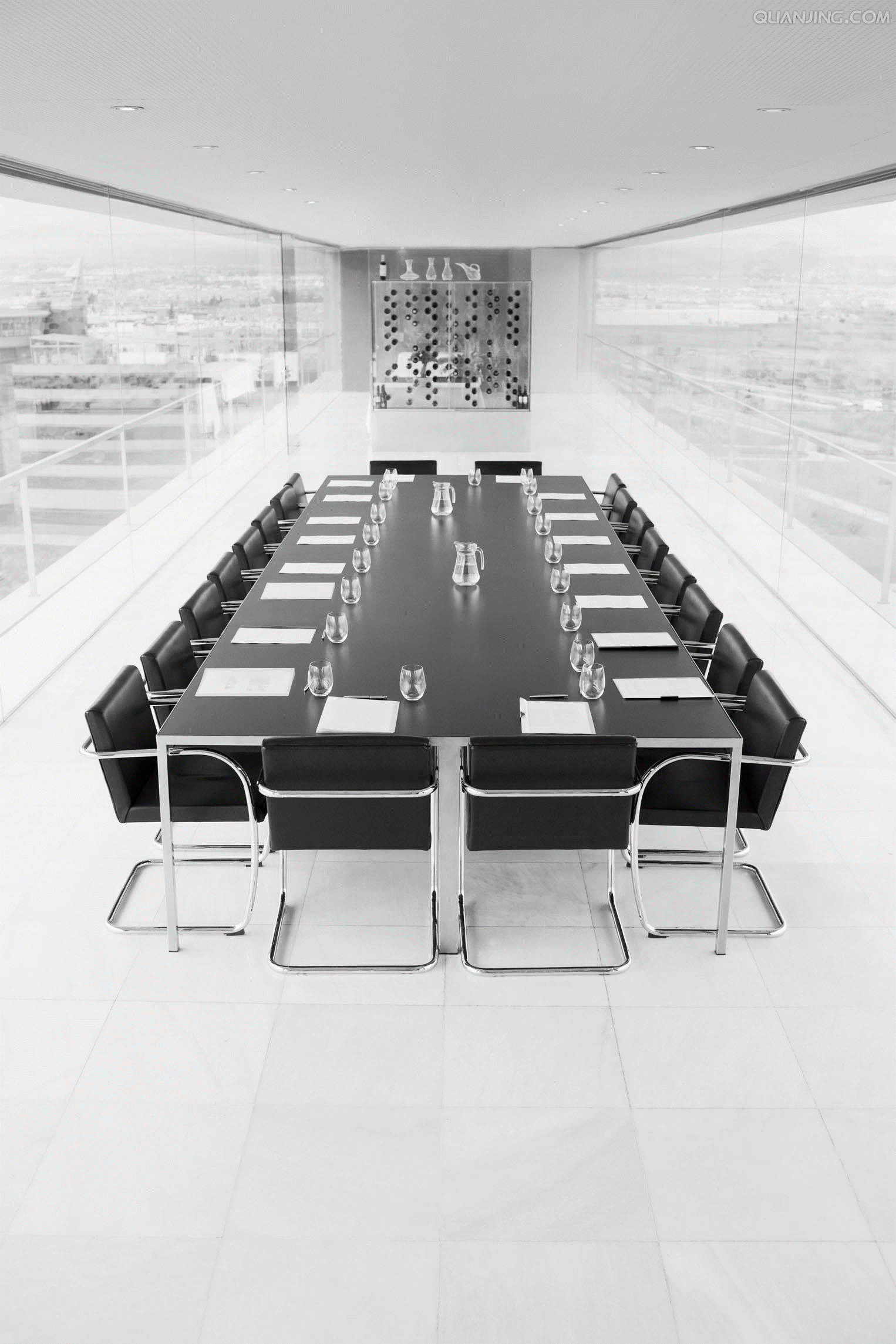 欢迎加入锐旗设计
 锐旗设计，更多ppt的秘密等着你！
欢迎加入锐旗设计
 锐旗设计，更多ppt的秘密等着你！
欢迎加入锐旗设计
 锐旗设计，更多ppt的秘密等着你！
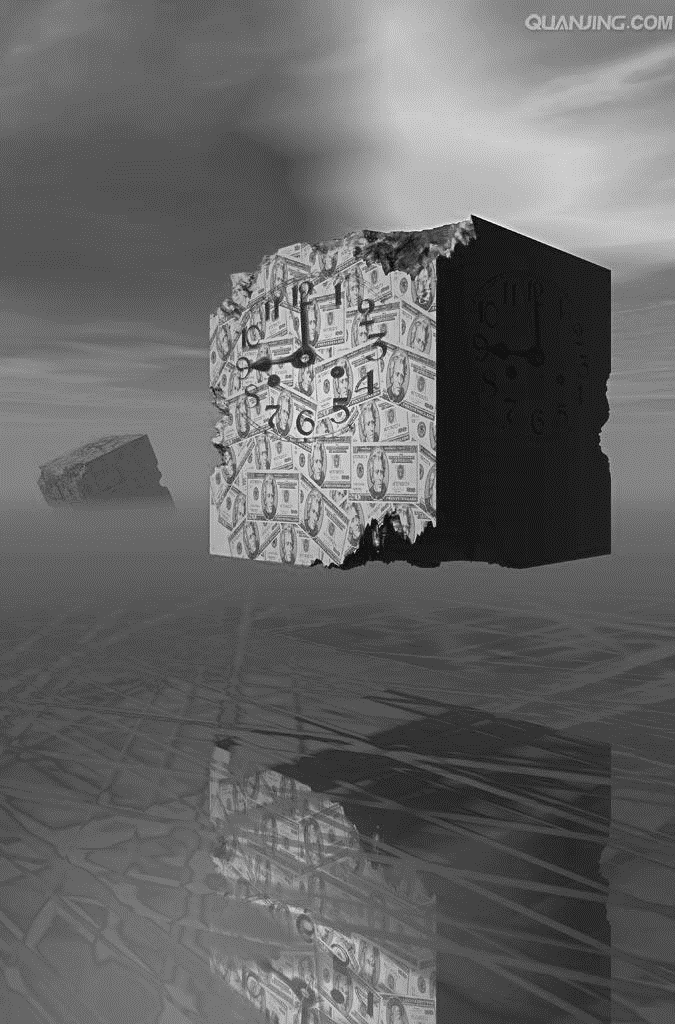 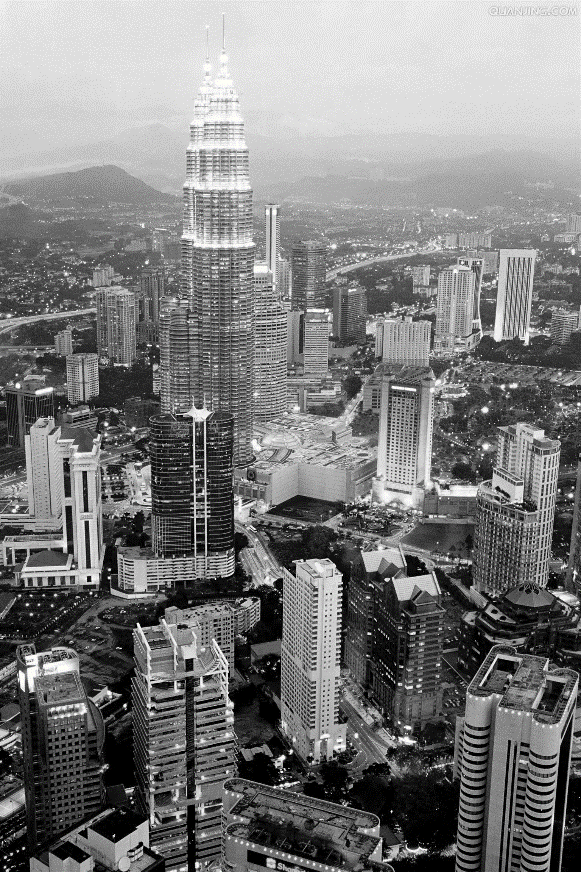 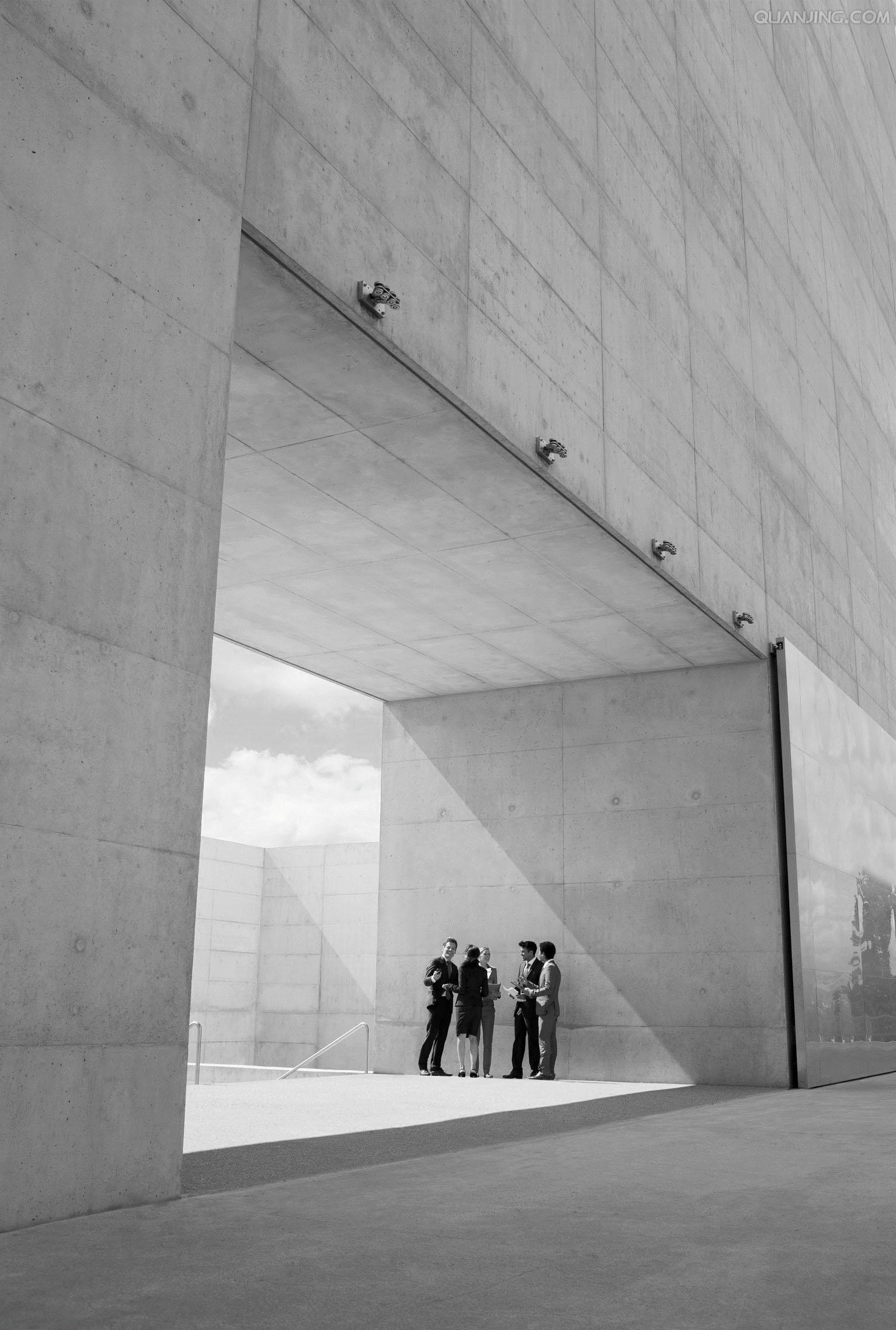 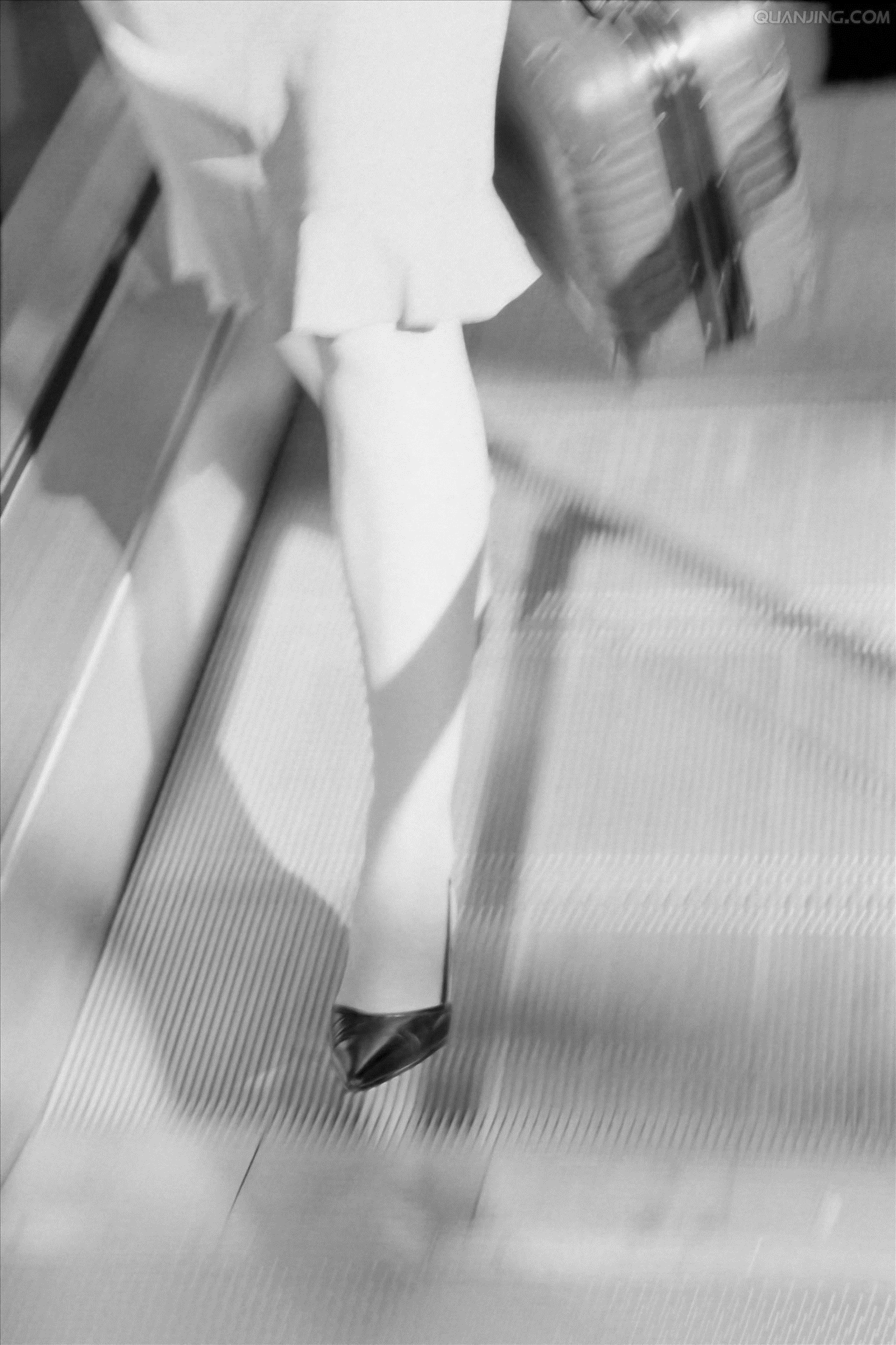 欢迎加入
锐旗设计
 锐旗设计，更多ppt的秘密等着你！
欢迎加入
锐旗设计
 锐旗设计，更多ppt的秘密等着你！
3
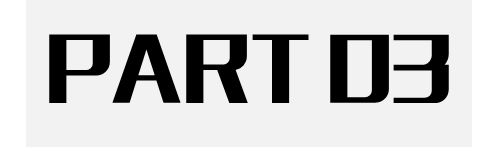 欢迎加入锐旗设计
 锐旗设计，更多ppt的秘密等着你！ 锐旗设计，更多ppt的秘密等着你！
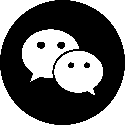 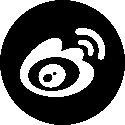 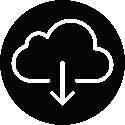 欢迎加入锐旗设计
 锐旗设计，更多ppt的秘密等着你！
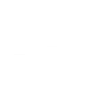 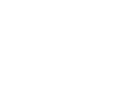 锐旗设计，更多ppt的秘密等着你！
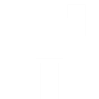 锐旗设计，更多ppt的秘密等着你！
锐旗设计，更多ppt的秘密等着你！
锐旗设计，更多ppt的秘密等着你！
欢迎加入锐旗设计
欢迎加入锐旗设计
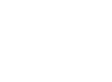 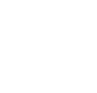 欢迎加入锐旗设计
 锐旗设计，更多ppt的秘密等着你！
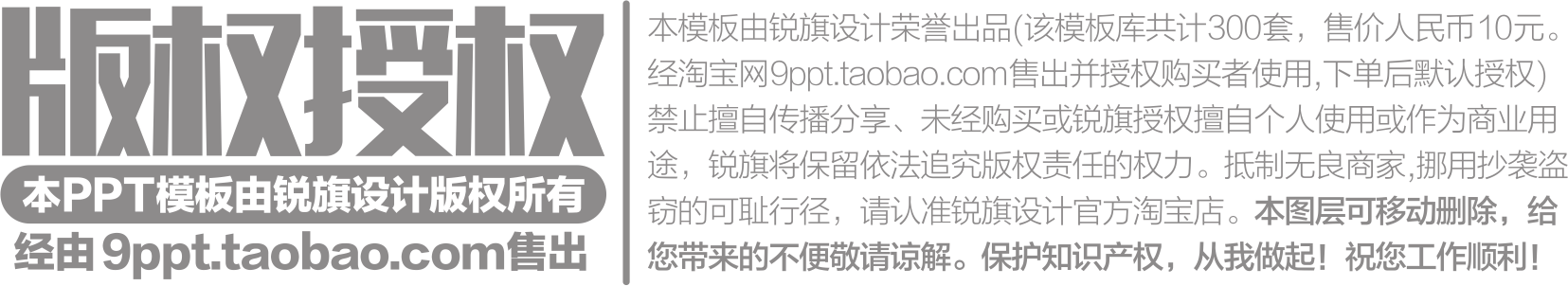 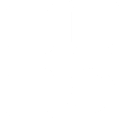 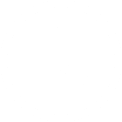 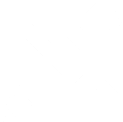 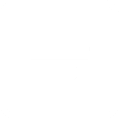 欢迎加入锐旗设计
 锐旗设计，更多ppt的秘密等着你！
欢迎加入锐旗设计
 锐旗设计，更多ppt的秘密等着你！
欢迎加入锐旗设计
 锐旗设计，更多ppt的秘密等着你！
欢迎加入锐旗设计
 锐旗设计，更多ppt的秘密等着你！
02
01
欢迎加入
锐旗设计
 锐旗设计，更多ppt的秘密等着你！
欢迎加入
锐旗设计
 锐旗设计，更多ppt的秘密等着你！
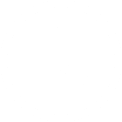 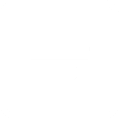 03
04
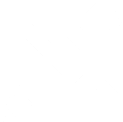 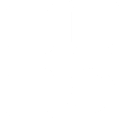 欢迎加入
锐旗设计
 锐旗设计，更多ppt的秘密等着你！
欢迎加入
锐旗设计
 锐旗设计，更多ppt的秘密等着你！
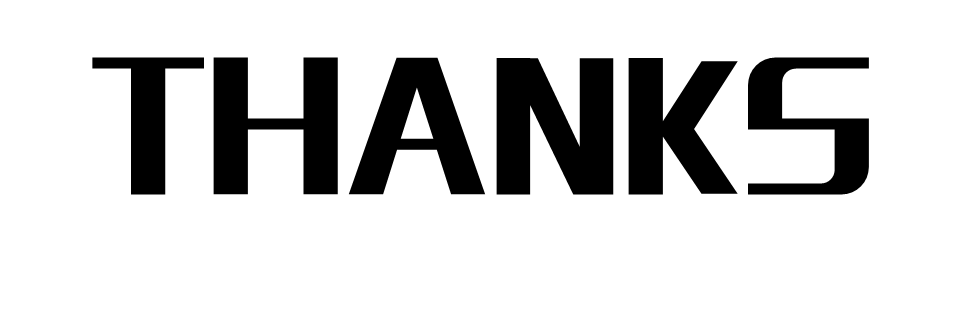 年中总结报告      BUSINESS REPORT
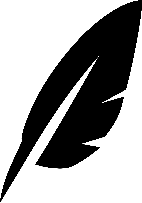 [Speaker Notes: 版权声明：300套精品模板商业授权，请联系【锐旗设计】:https://9ppt.taobao.com，专业PPT老师为你解决所有PPT问题！]